Well   come
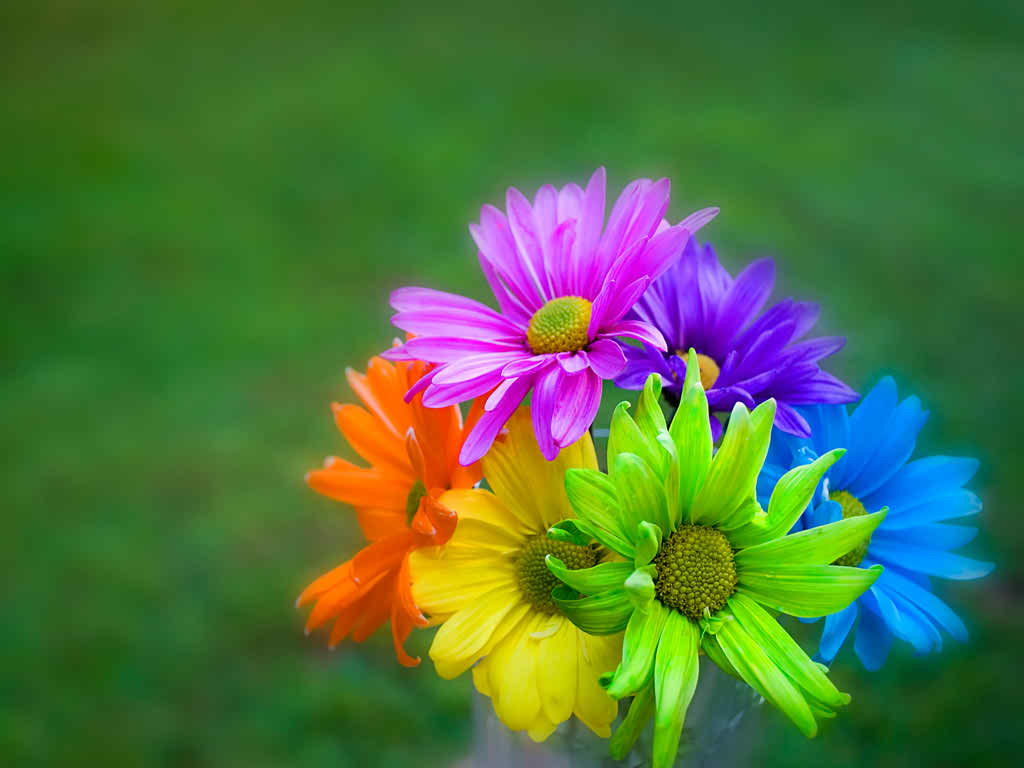 Teachers  interoducction
Zayada  Samad  Nigar
Head teacher
Bararchar Gov:  Pri: School
Palash   Norrsingdi
Subject: English
 
Class:    Two

Lesson:  Colours

Unite;  16   (A)

Page:   33
To  day  we  read  four  name  of  colours
Learning outcome
Student will able to recognize and say the name of the colours
Red
Orange
Yellow
Green
Red
Orange
Yellow
ss
Green
Group
Group  a                          Group  b
Roll  1,2,3,4,5,6              Roll   7,8,9,10,11,12



Group c                            Group d

Roll 13,14,15,16,17,18,     Group  19,20,21,22,23,24
Group  work
Match  with  colours  box
Red
Yellow
Green
Orange
Match  the  colour  box
Red
Yellow
Green
Orange
Let  we  open  our book  page  at   33
Every  body  colour  the  blank box
Orange
Red
Green
Yellow
red
Orange
Yellow
Green
Thanks
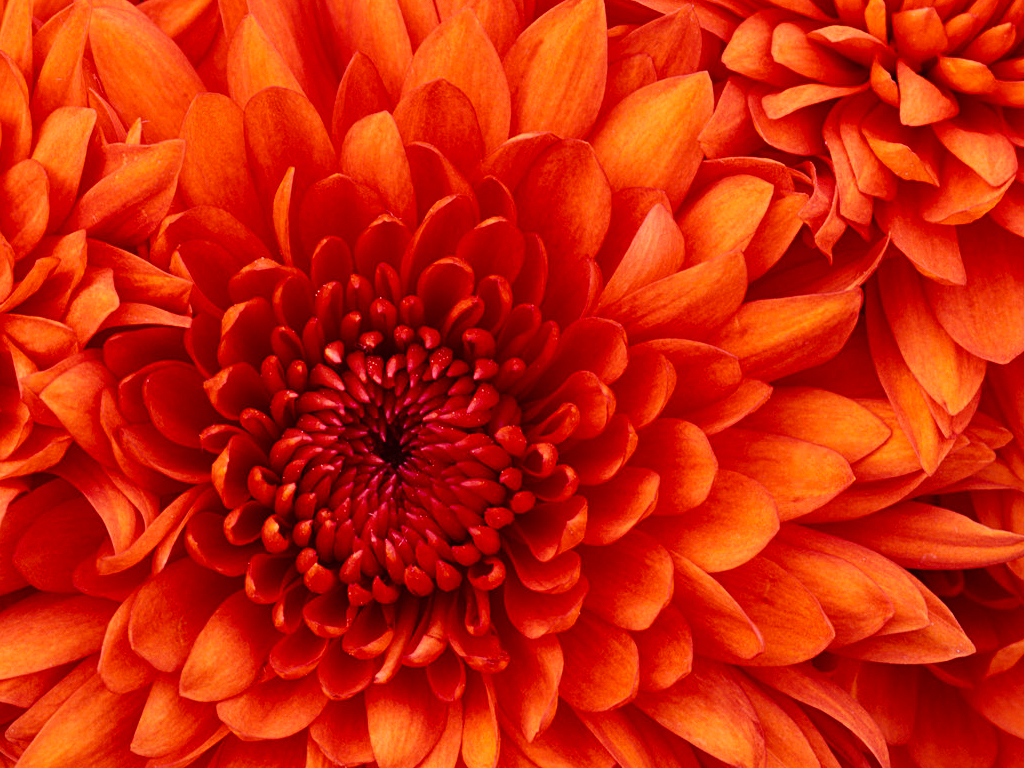